Воспитатель группы №5 
с этнокультурным компонентом
МКДОУ-д/с №14 «Герел»
Сангаджиева Оксана Владимировна
СТРАНА ОРИГАМИ
Давно смотрю влюбленными глазами
На древнее искусство- оригами.
Здесь не нужны волшебники и маги,
Здесь нечего особенно мудрить,
А нужно просто взять листок бумаги
И постараться что-нибудь сложить.
                                                                                Долидудо Т.А.
«…Истоки способностей и дарования детей- на кончиках их пальцев. От пальцев, образно говоря, идут тончайшие нити- ручейки, которые питают источник творческой мысли…..Другими словами, чем больше мастерства в детской руке, тем умнее ребенок».                                                                                       В. А. Сухомлинский       Воспитание ребенка творца, ребенка с самобытной индивидуальностью, реализующего свое «Я»- главный принцип развивающего образования в условиях реализации ФГОСДО. В «Концепции дошкольного образования»- подчеркивается, что при формировании личностной культуры ребенка творческое воображение, произвольность и потребность самостоятельно действовать являются стержнем личности, растущего человека.
Цель: «Развитие творческих способностей, логического мышления, художественного вкуса, расширение кругозора».
Задачи: 1. Научить делать различные игрушки в технике оригами и использовать их для игровых ситуаций;2. Развивать конструктивное мышление и сообразительность;3. Прививать настойчивость в достижении цели;4. Тренировать внимание, память, координацию движений, воображение. 
Методические приемы:
-объяснение, беседа сопровождаемые показом с опорой на символы ориентиры;
- выполнение действий с проговариванием;
-складывание по операционным картам-схемам(разверткам).
Результативность:
У ребенка-дошкольника сформирован эстетический вкус, художественное восприятие окружающего мира, фантазия, конструктивное мышление; 
Развита мелкая моторика;
Овладение педагогами методическими приемами обучения дошкольников оригами, умелое их сочетание, служит показателем качества работы.
А Вы помните?
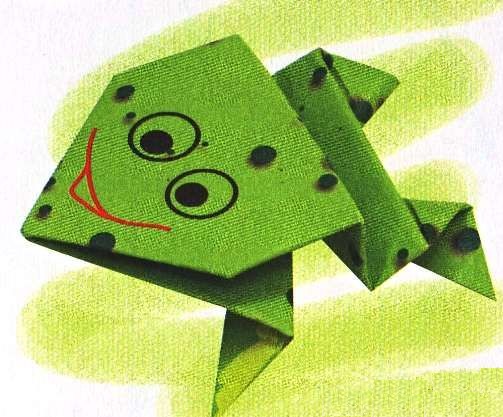 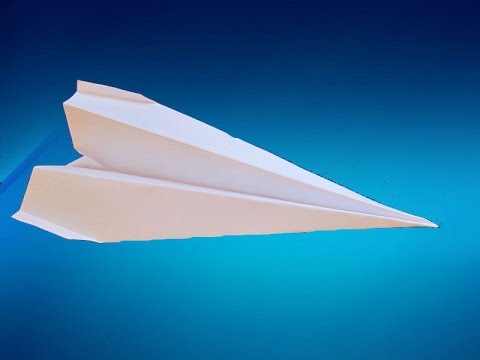 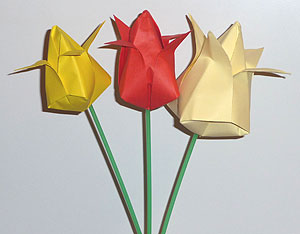 Оригами в переводе с японского - сгибание бумаги. Ведь «ори» - по-японски означает «сложенный», а «ками» - «бумага» 
и «бог» одновременно.
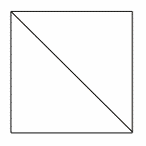 Оригами - это искусство бумажной пластики, родившееся в Японии. Несмотря на то, что сама бумага появилась в Китае, именно в Японии догадались складывать из нее удивительные по своей красоте фигурки. В далекой древности оригами имело религиозное предназначение. Ими украшали храмы и статую  «многоликой»  и «тысячерукой» богини милосердия, чтобы задобрить ее и попросить покровительства.
Позже искусством складывания из бумаги стали заниматься, в основном, женщины и дети. Оно стало частью традиций и обычаев, украшением японского быта, карнавальных шествий, народных праздников.
Японцы основатели этого вида искусства. Автором первых работ оригами был знаменитый японский мастер Акира Йошизава. Это он придумал «нотную грамоту оригами». На Руси оригами пришло в 19 веке, одними из первых научились делать поделки дети Николая II .        Всерьез занимался оригами писатель Лев Толстой.
Общие правила при обучении технике оригами:1.Заготовка должна иметь точно квадратную форму.2.Бумага для поделок должна быть тонкой, упругой, хорошо сгибаться, цветной.3.Показ изготовления на столе или на доске. Заготовка для показа должна быть в 2 раза больше, чем у детей.4.При показе не должно быть лишних поворотов и переворотов изделия.5.Обучение складыванию каждой поделки должно быть поэтапным: показ одного приема- выполнение детьми.6.Линии сгиба изделия должны тщательно разглаживаться.7.Совмещение сторон и углов в процессе складывания должно быть точным.8.После того, как игрушка будет полностью готова, необходимо повторить приемы складывания. В итоге ребенок должен уметь самостоятельно изготовить поделку от начала до конца.
Значение оригами для развития ребенка- дошкольника.
совершенствование координации тонких движений пальцев (мелкой моторики);
терпение и внимательность;
развитие способности четко формулировать мысль;
обучение элементам логического и абстрактного мышления;
развитие усидчивости, наблюдательности, памяти и пространственного конструирования.
 
Это занятие радует душу
И позволяет человеку хотя бы ненадолго
Оторваться от груза повседневных проблем и улететь
Вместе с квадратиком бумаги в руках
В замечательную страну Творчества.
Давайте сложим прекрасный цветок, который прорастает из темноты ила к поверхности воды, раскрывая бутон, только после выхода на поверхность… 
                                                                  Это ……(лотос)
1 этап
1.С помощью линейки и простого карандаша разметить 8 розовых прямоугольников со сторонами 135 мм и 75 мм.
2. Вырезать эти прямоугольники.
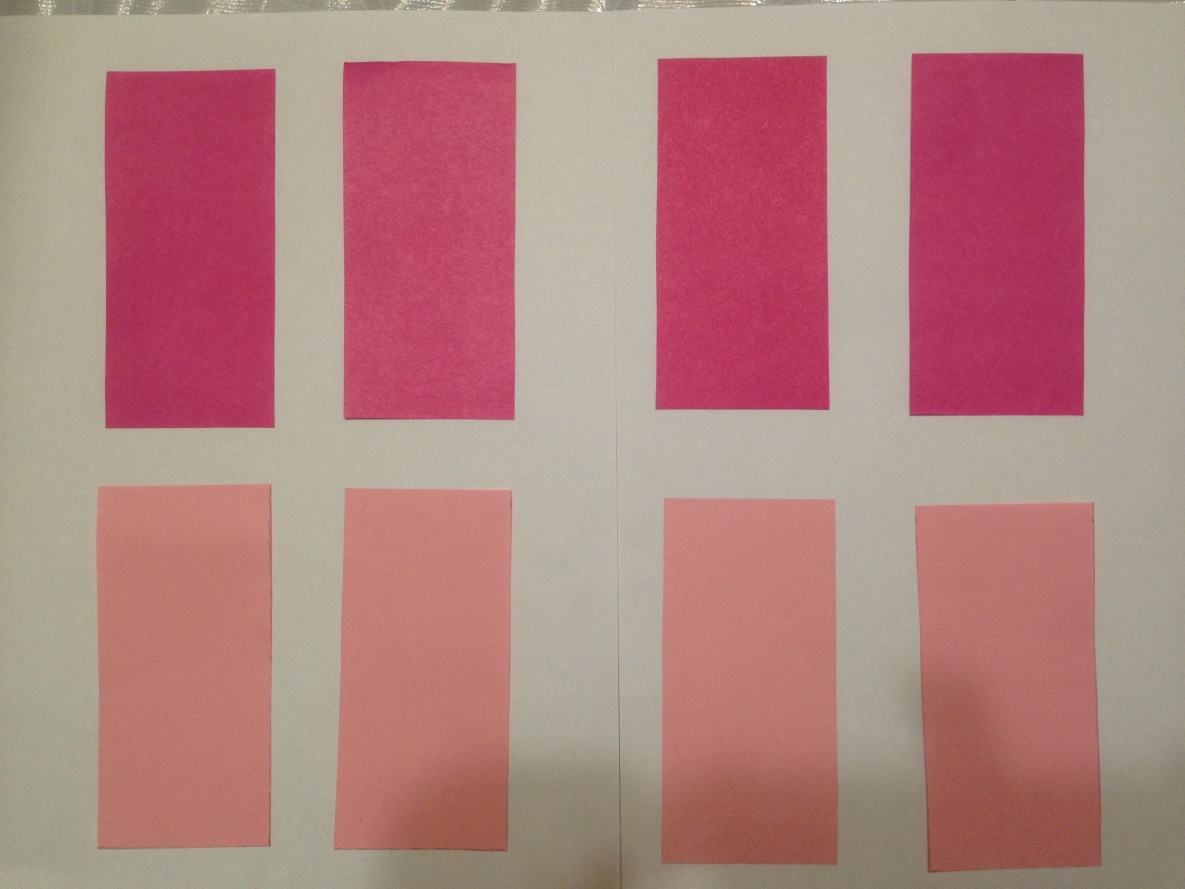 2 этап
4.Загнуть углы к середине с одной и с другой стороны.
3.Согнуть каждый прямоугольник пополам вдоль длинной стороны.
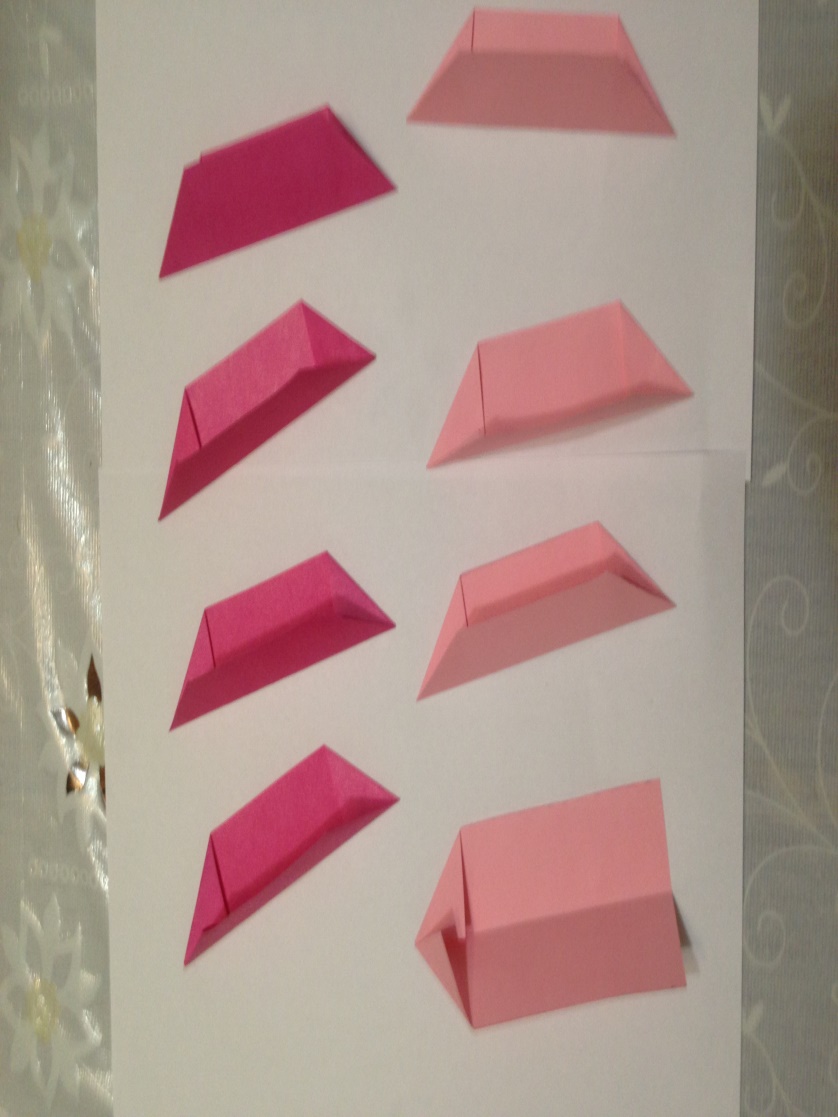 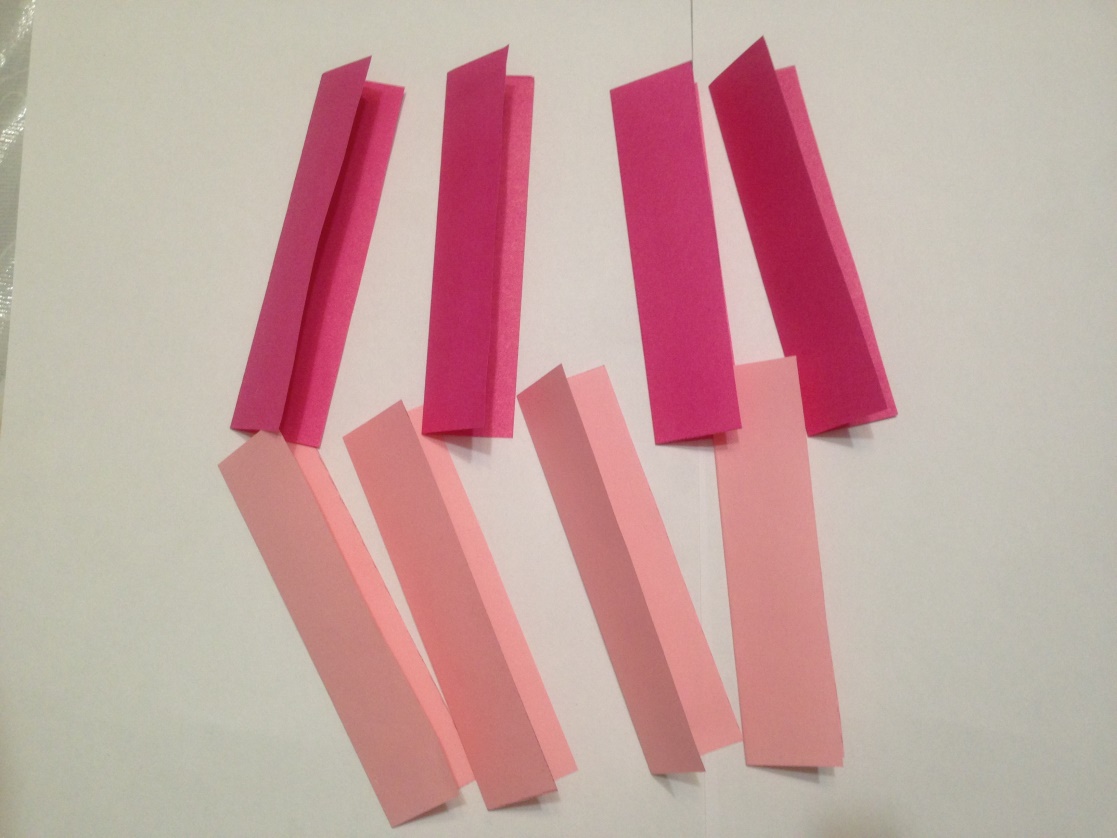 3 этап
5.Загнуть длинную сторону к середине с одной и с другой стороны.
6.Складываем лепестки пополам сгибами наружу, 
а листочки сгибами внутрь.
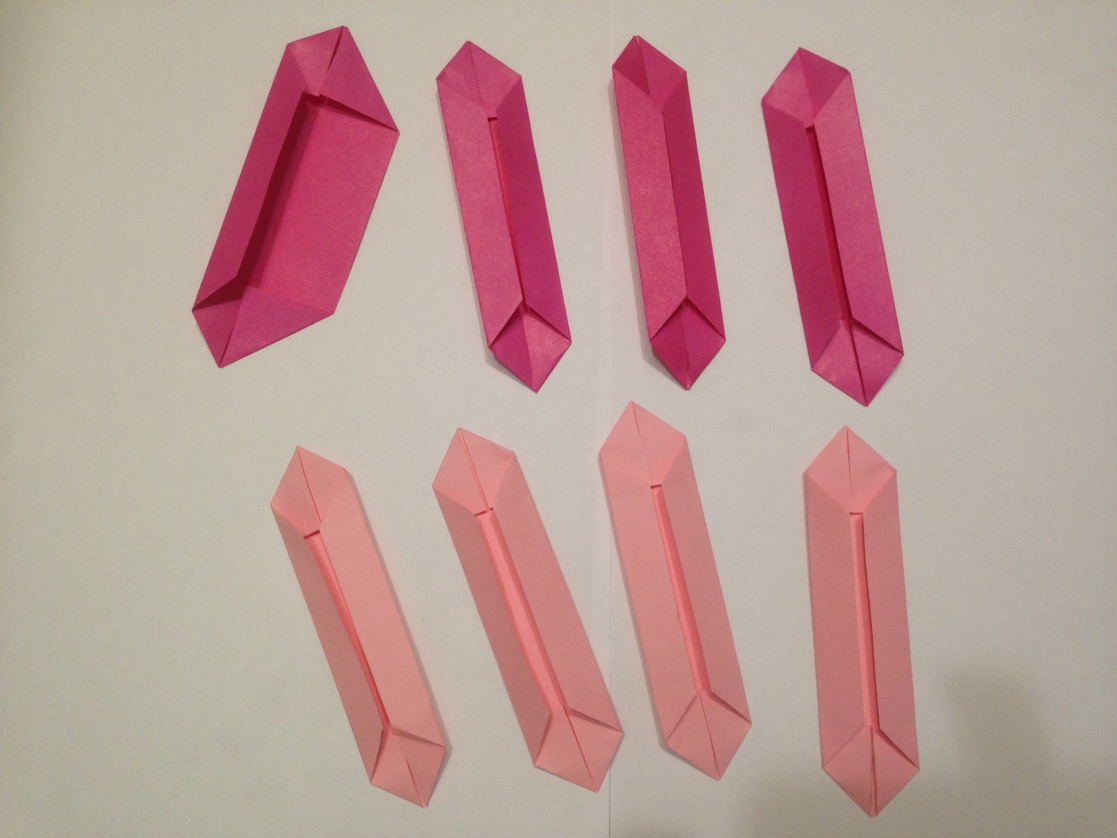 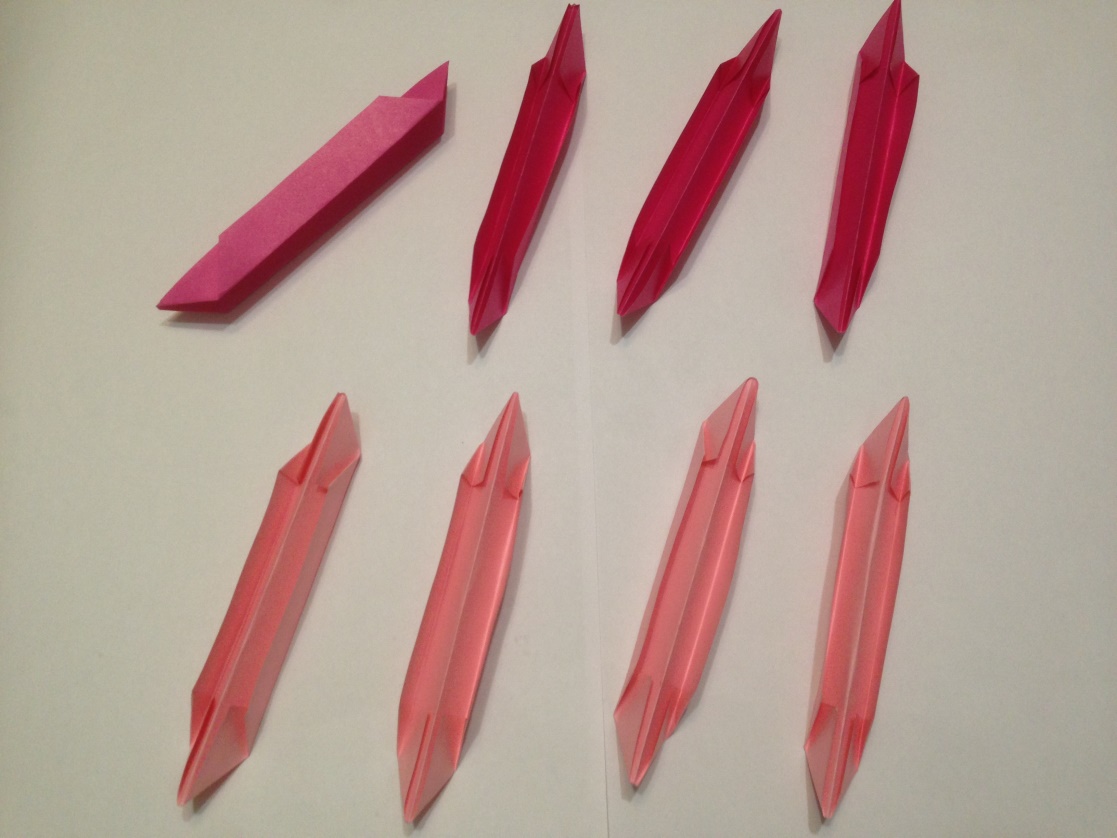 4 этап
7. Вкладываем листочек один в другой, как на фото.
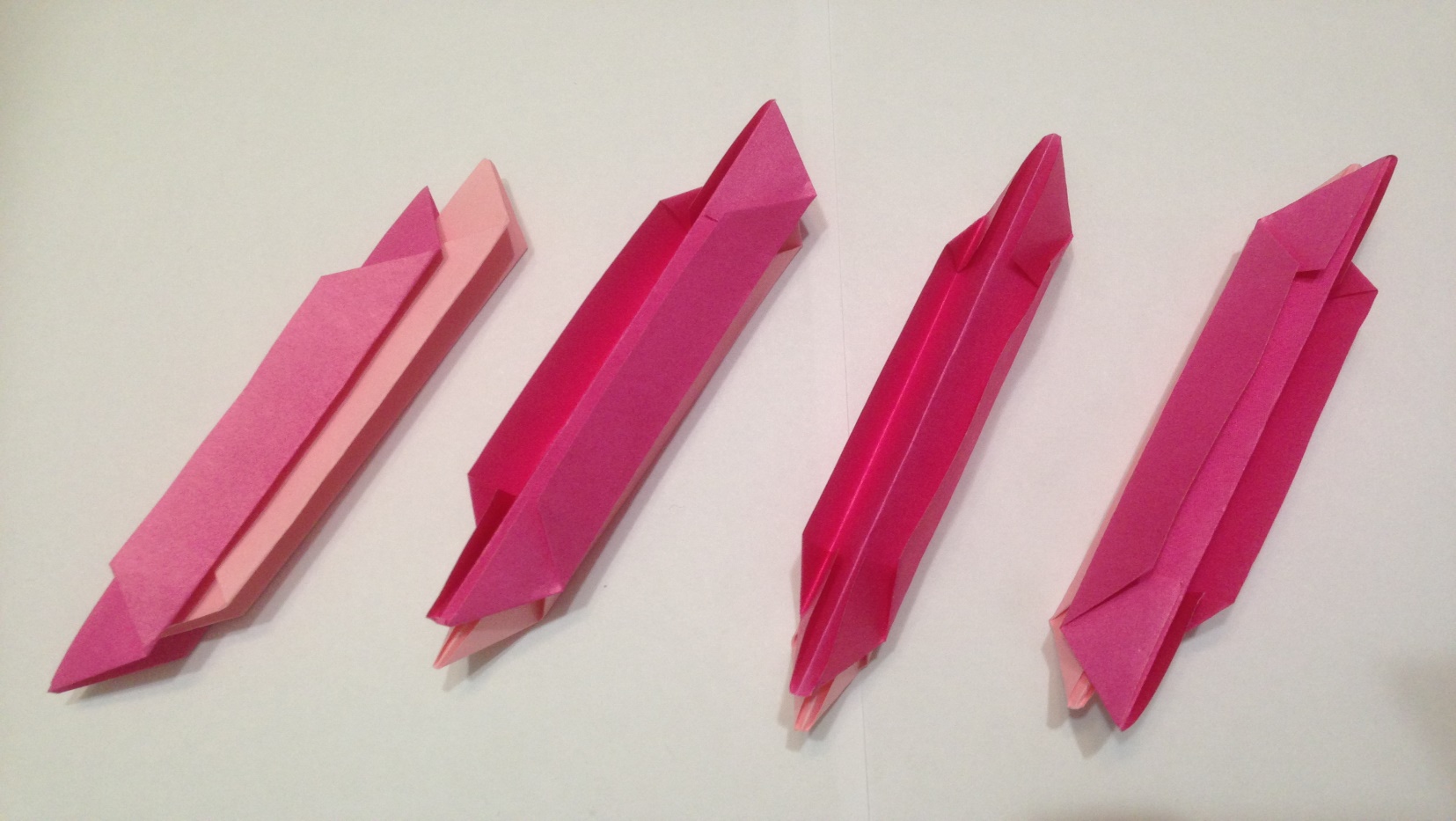 5 этап
8. Четыре получившиеся группы прикладываем друг к другу, связываем посередине и отгибаем в форме звезды.
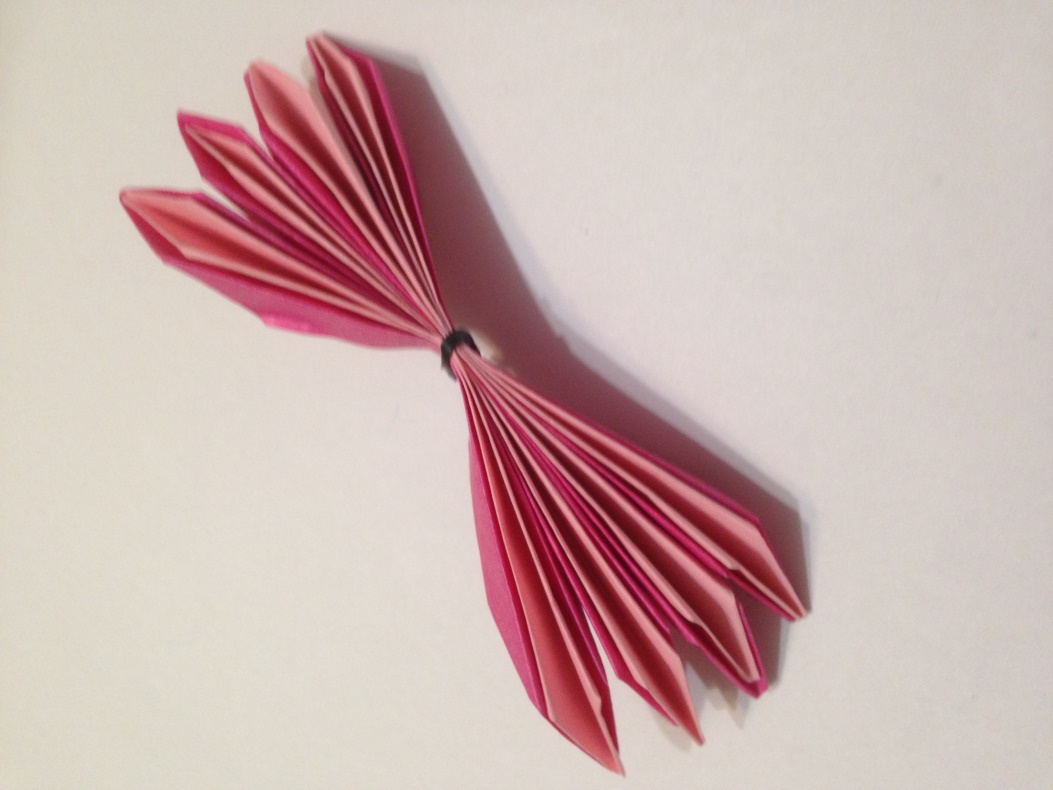 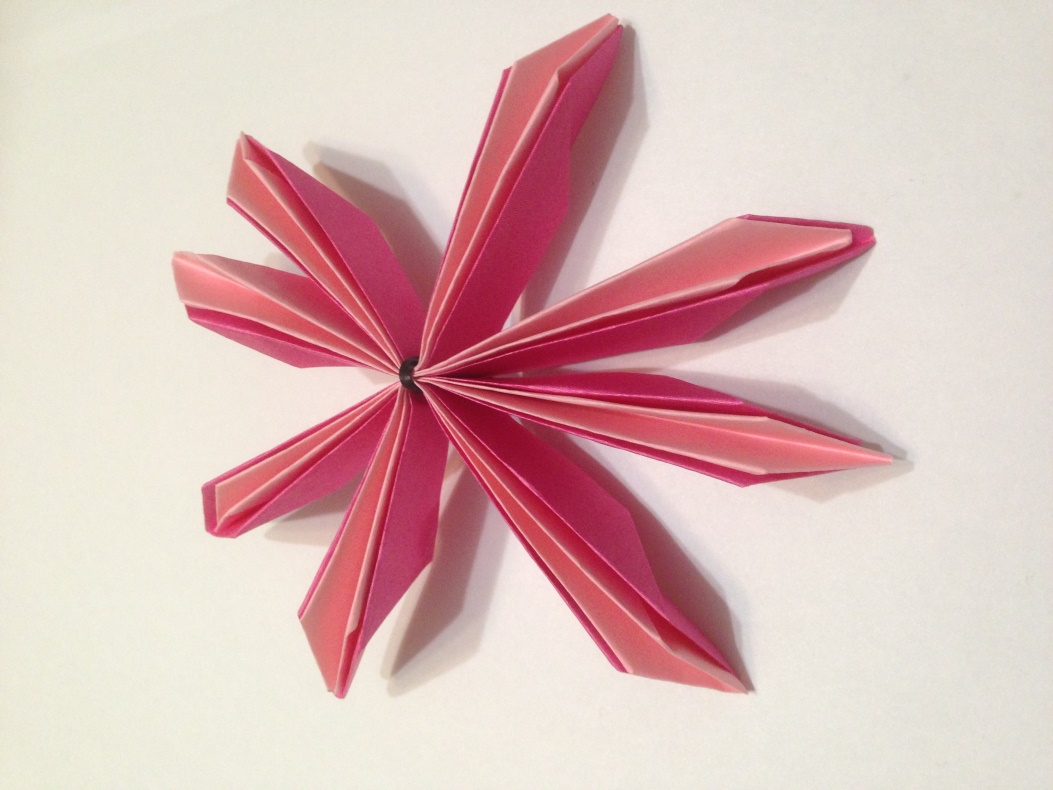 6 этап
9. Начинаем выворачивать по одному листочку лотоса через один. И так все четыре. Выворачивать надо очень аккуратно, начиная с краешка, чтобы не порвать у основания.
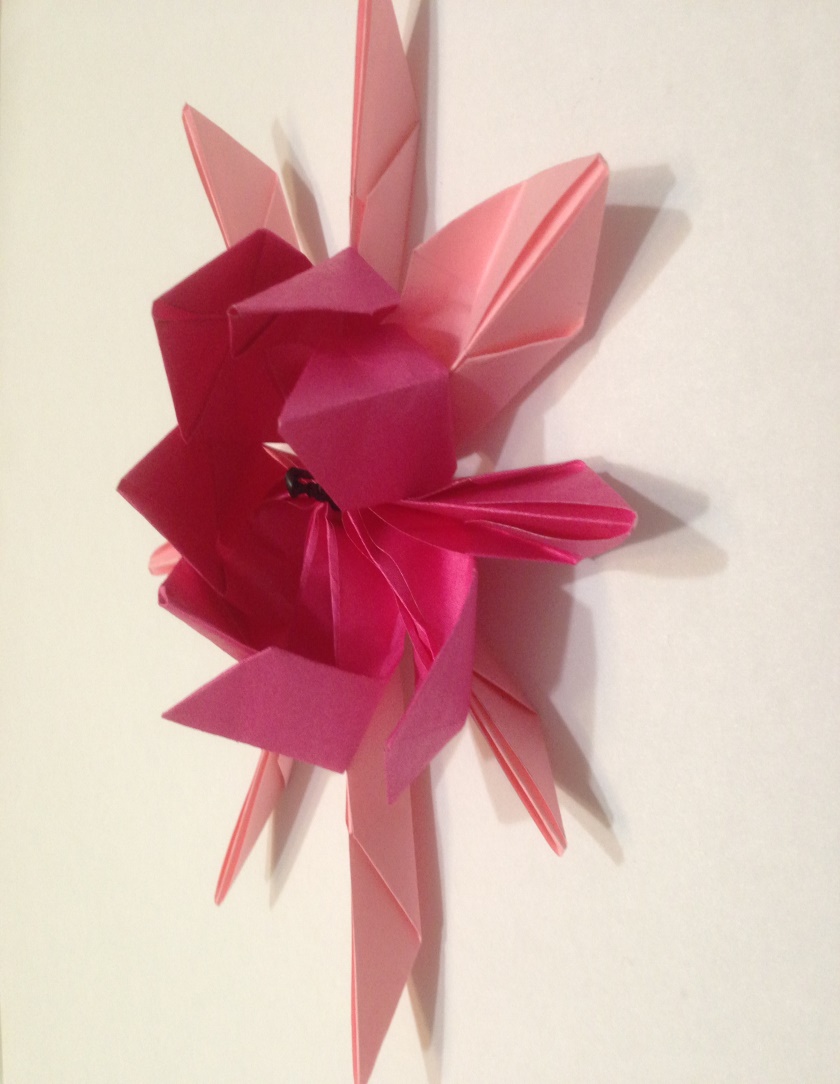 7 этап
10. Потом выворачиваем оставшиеся четыре розовых листочка. Следом второй ряд розовых листочков так же через один.
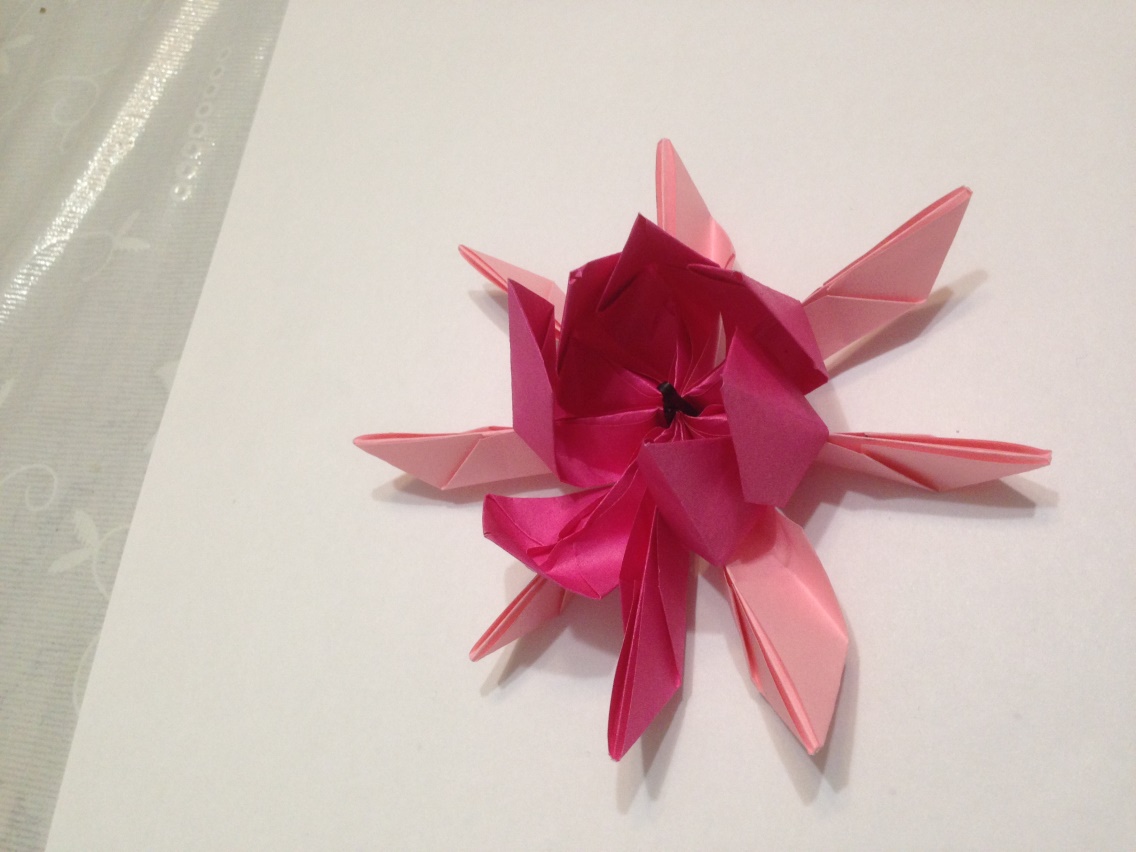 8 этап
11. Наш лотос готов!!!
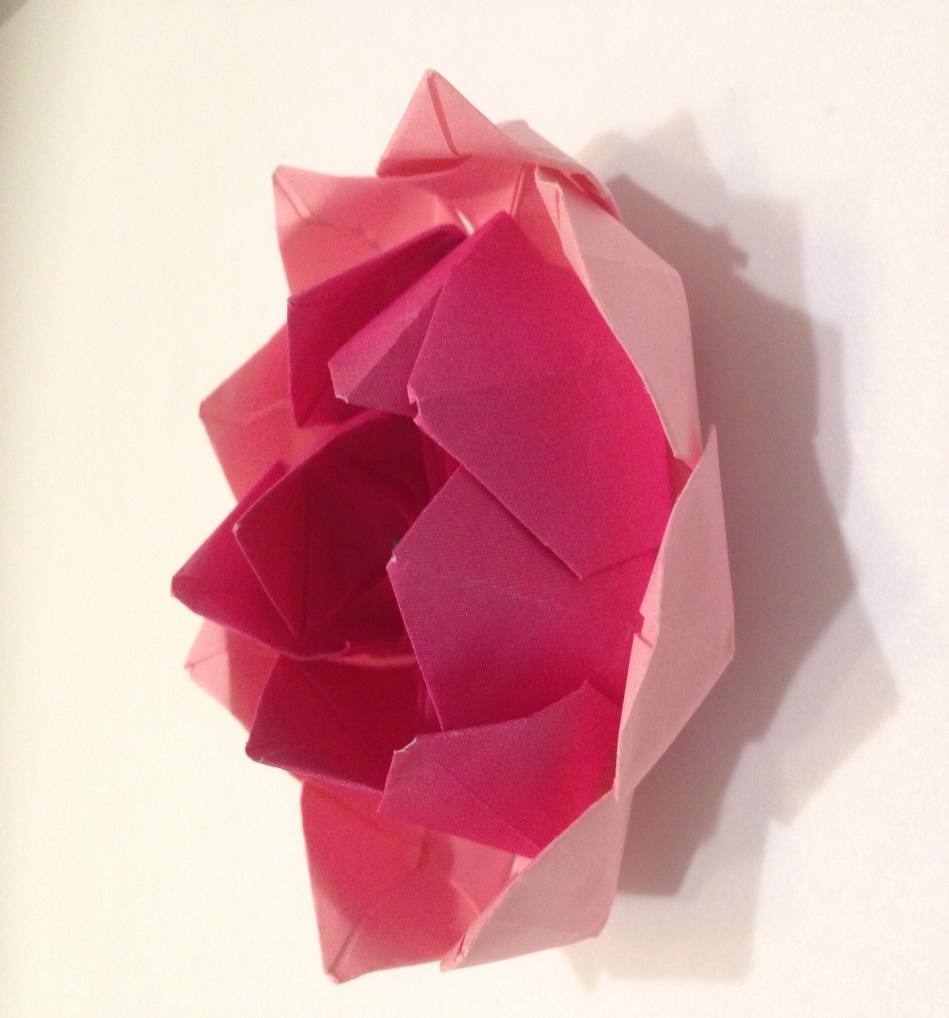 Мы надеемся: для творчески мыслящего педагога наш опыт окажется полезным и подтолкнет к новым творческим экспериментам.       Нужно помнить о том, что каждый ребенок талантлив, и каждый день работы с детьми - это поиск новых подходов, интересных находок, нестандартных объяснений.
.
Спасибо за внимание!